Hartford Public Library
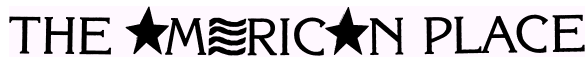 Citizenship Class
Welcome to Lesson 1
An Overview of the Naturalization Process
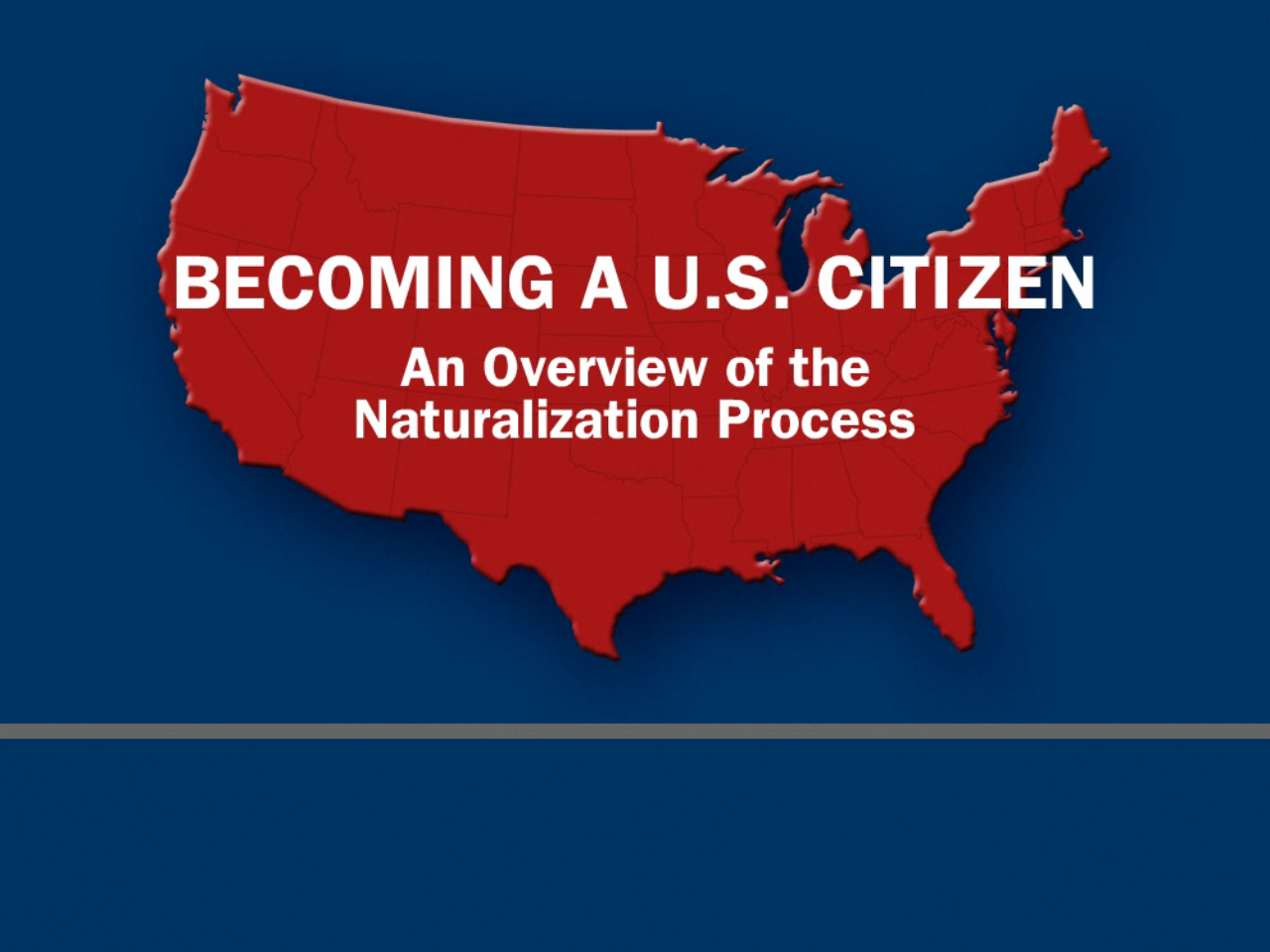 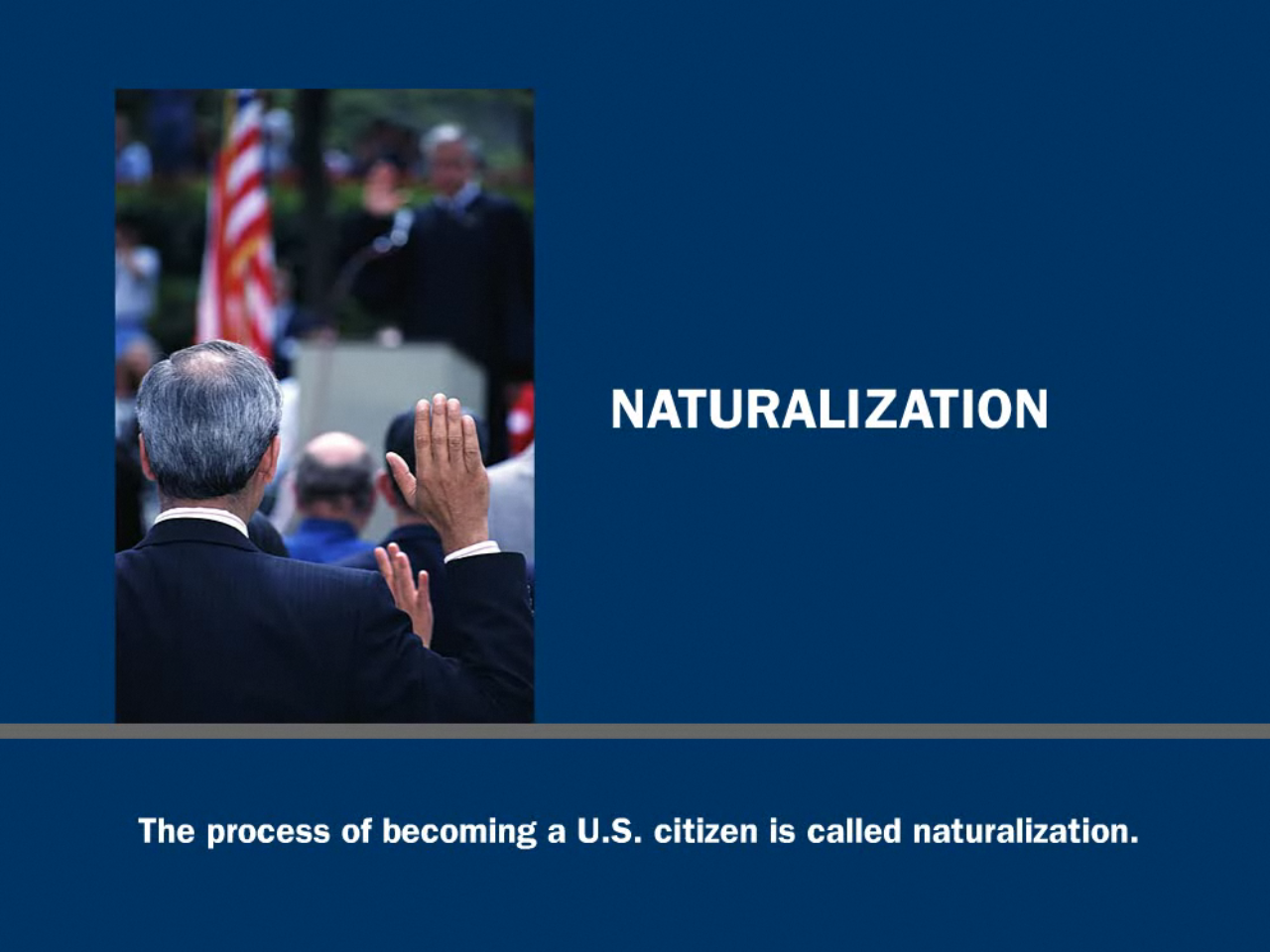 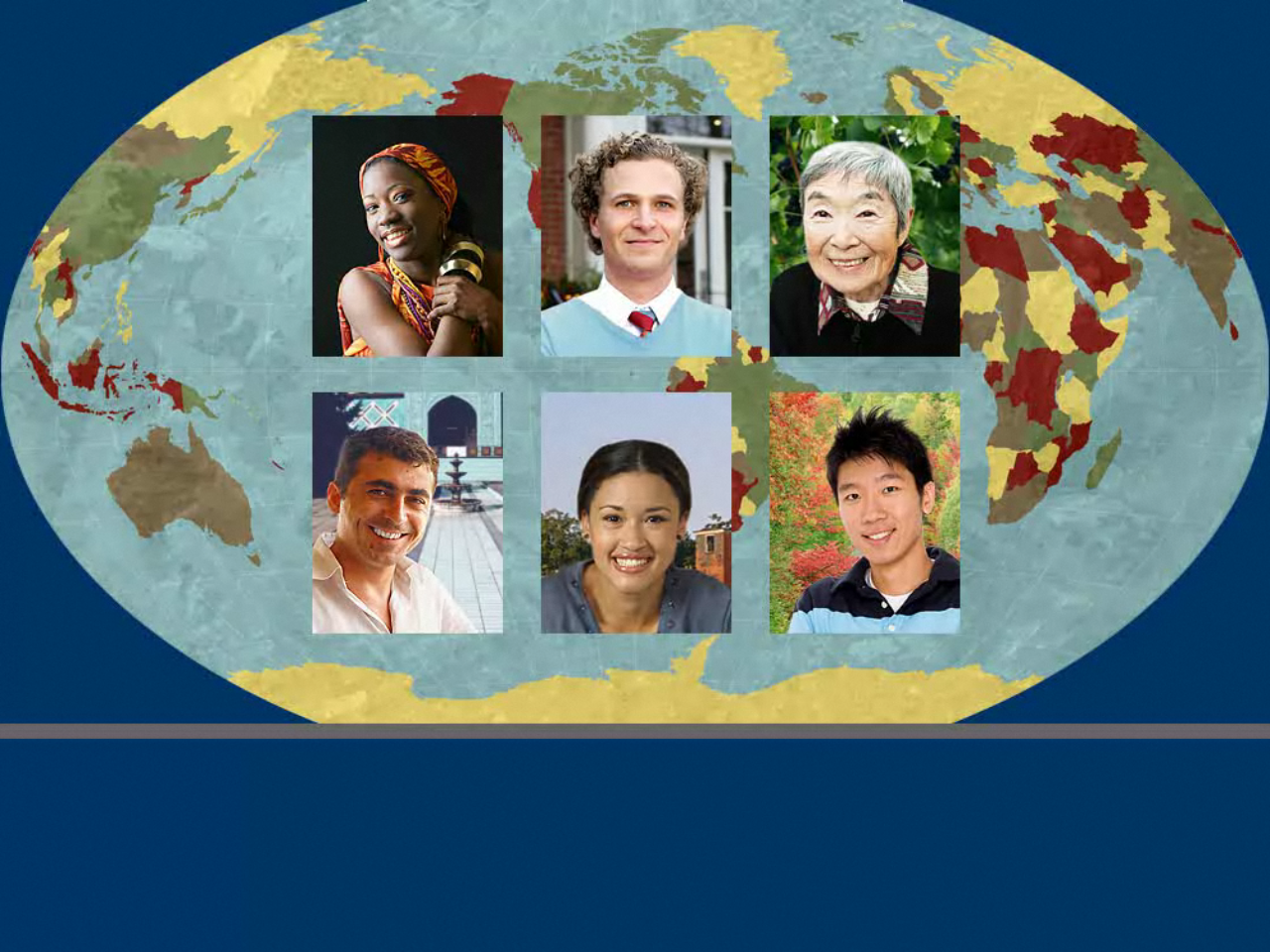 What are the requirements to become a US citizen?
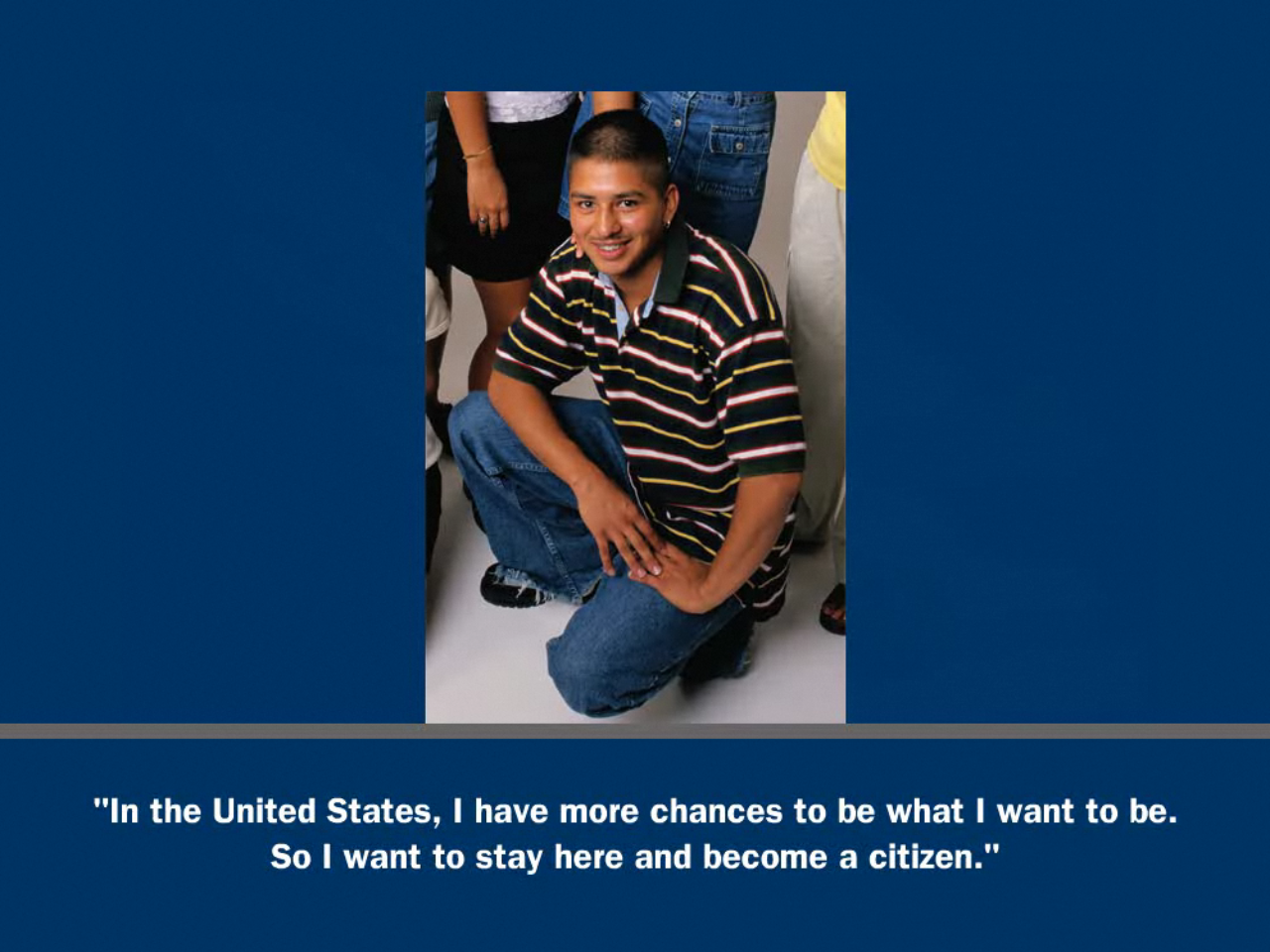 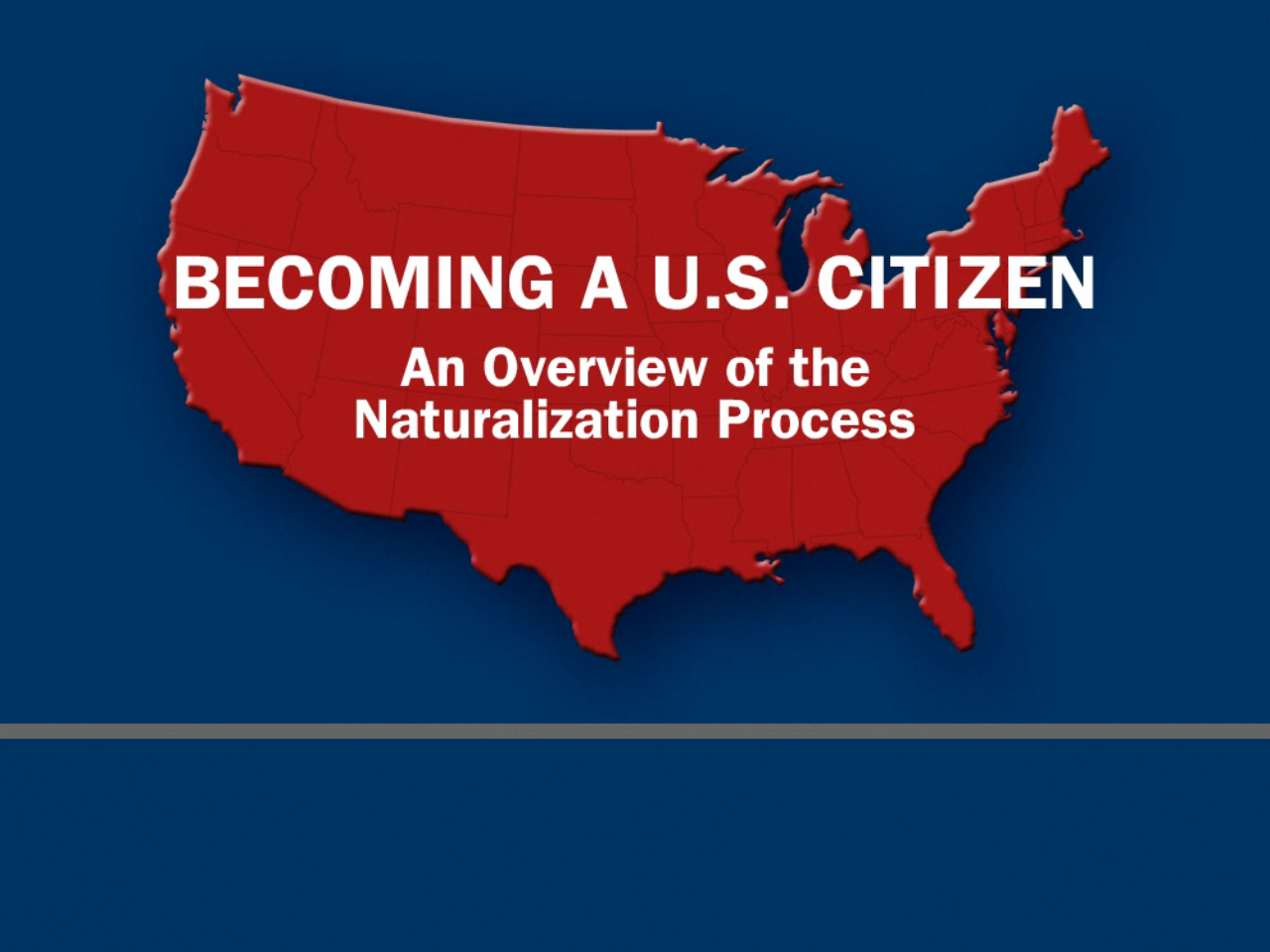 You must be at least 18 years old at the time of filing 
Form N-400,  Application for Naturalization.
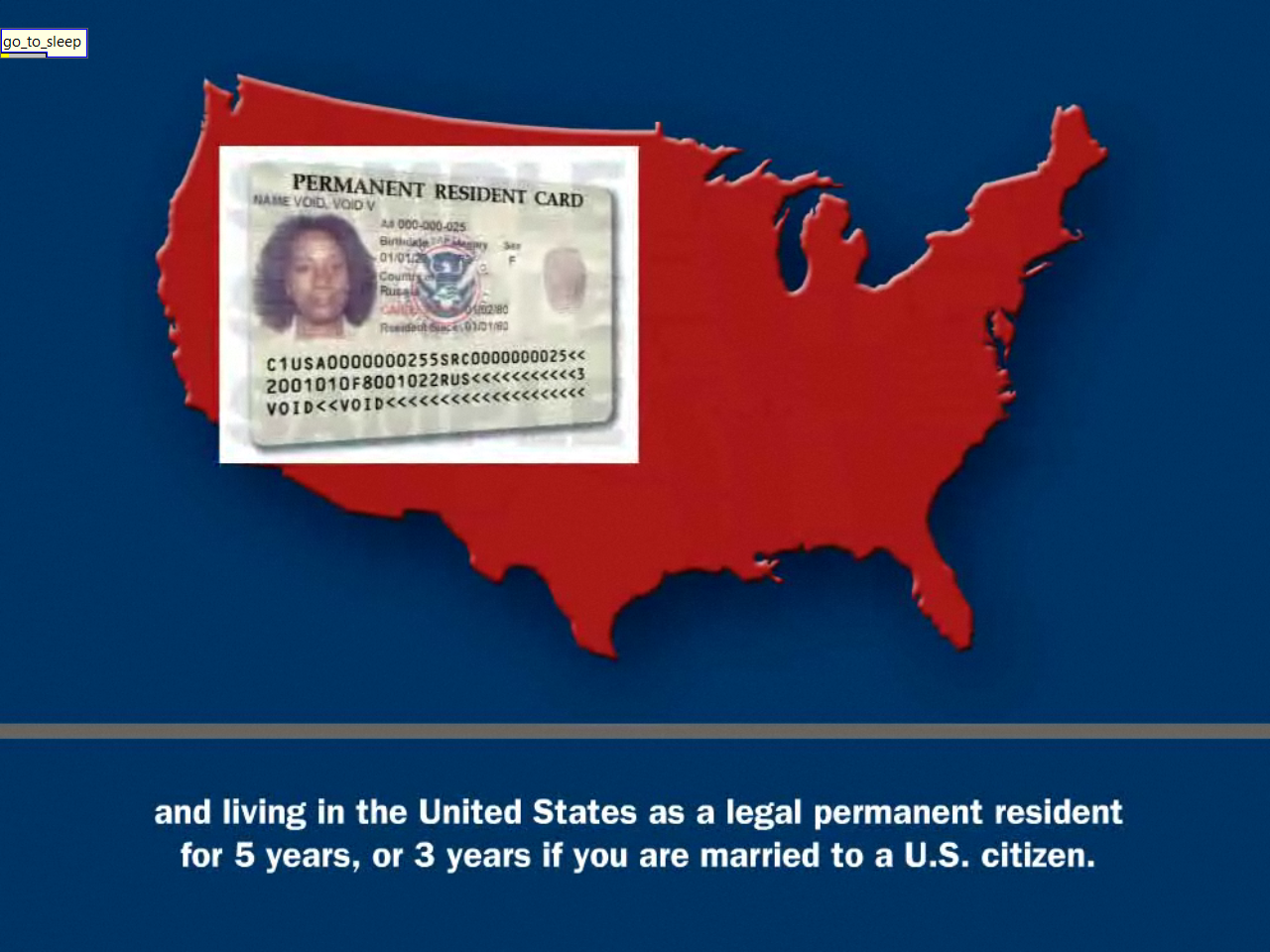 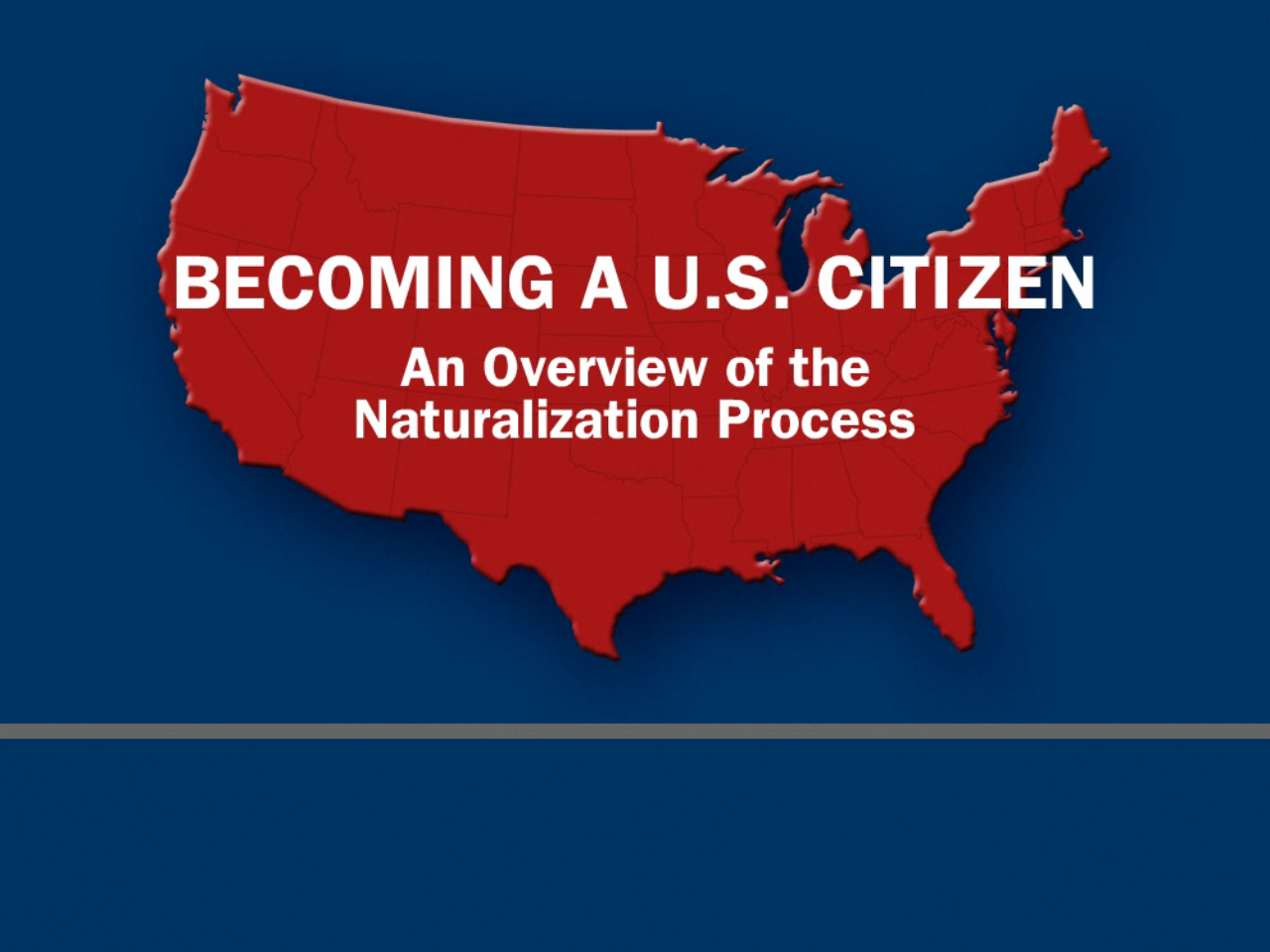 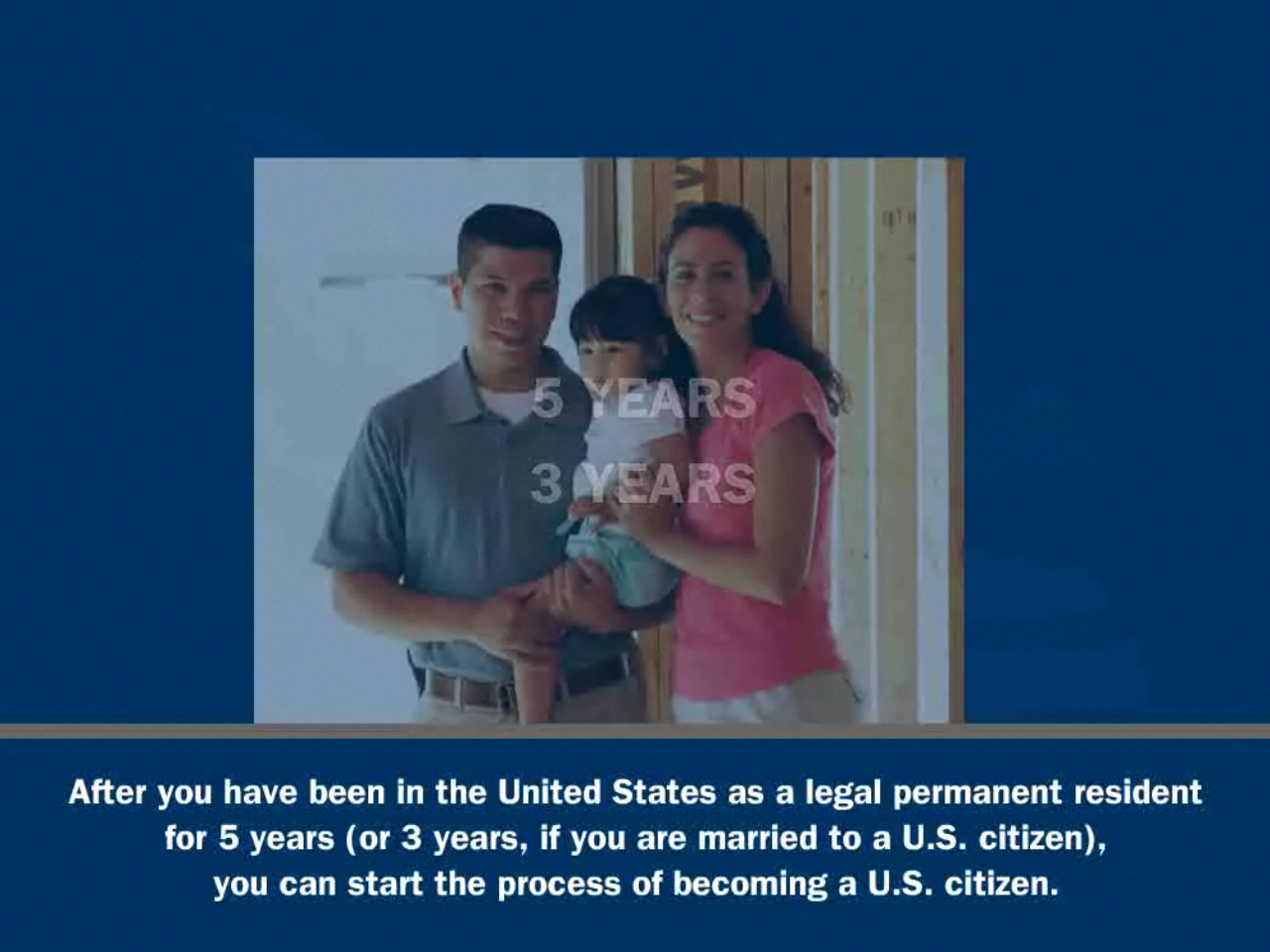 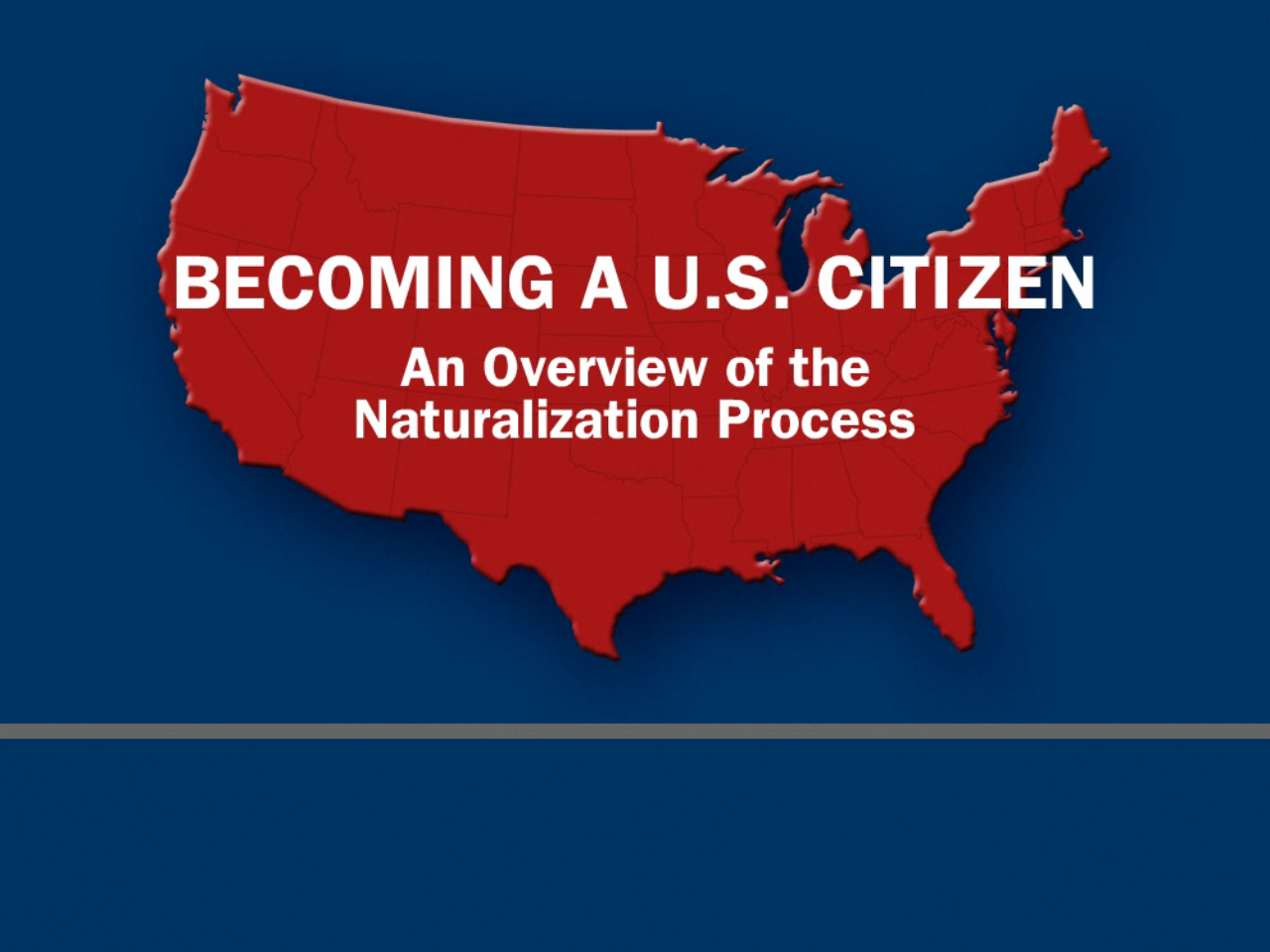 You must be in the United States as a legal permanent resident
For five years (or 3 years, if you are married to a US citizen)
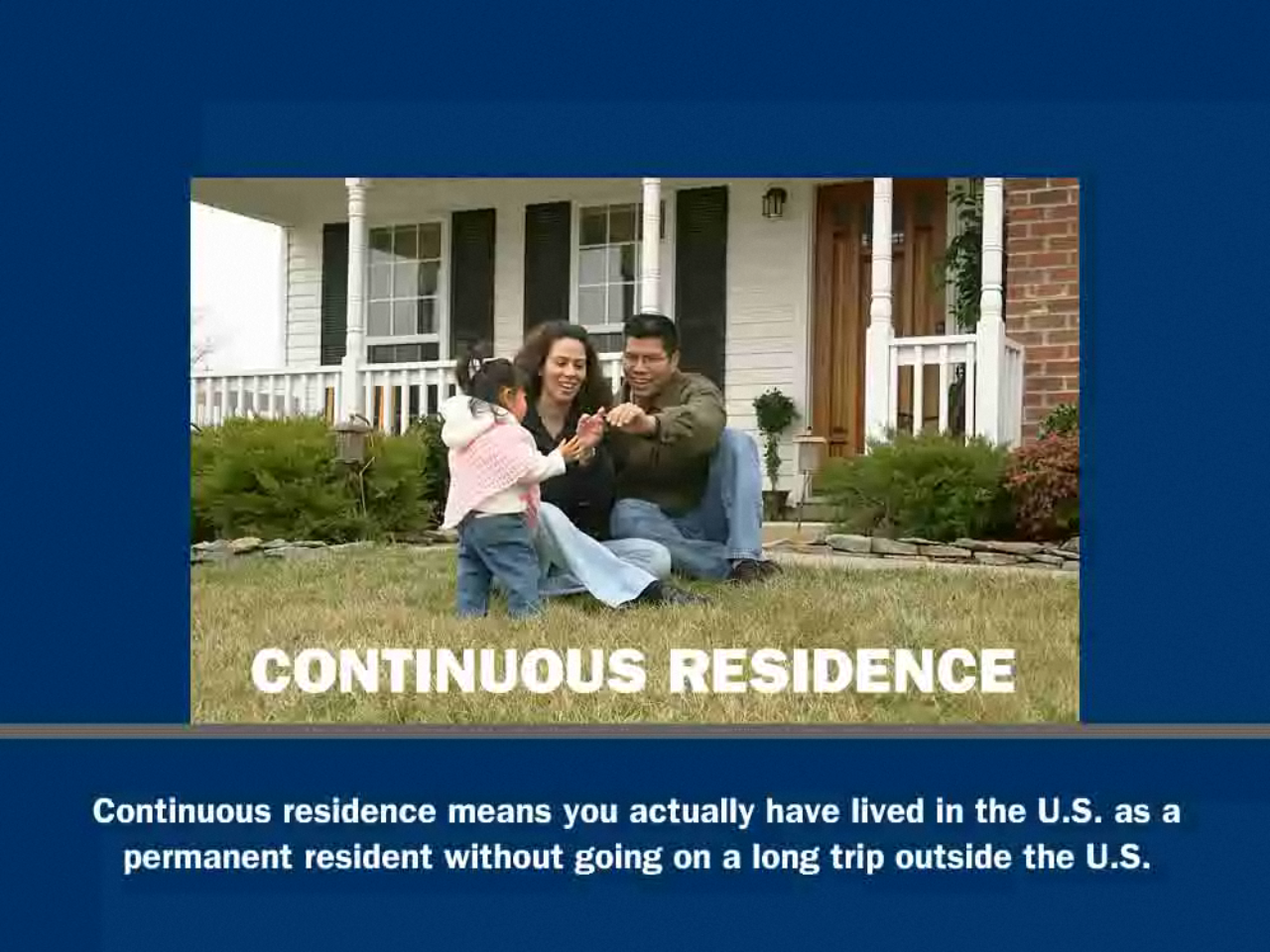 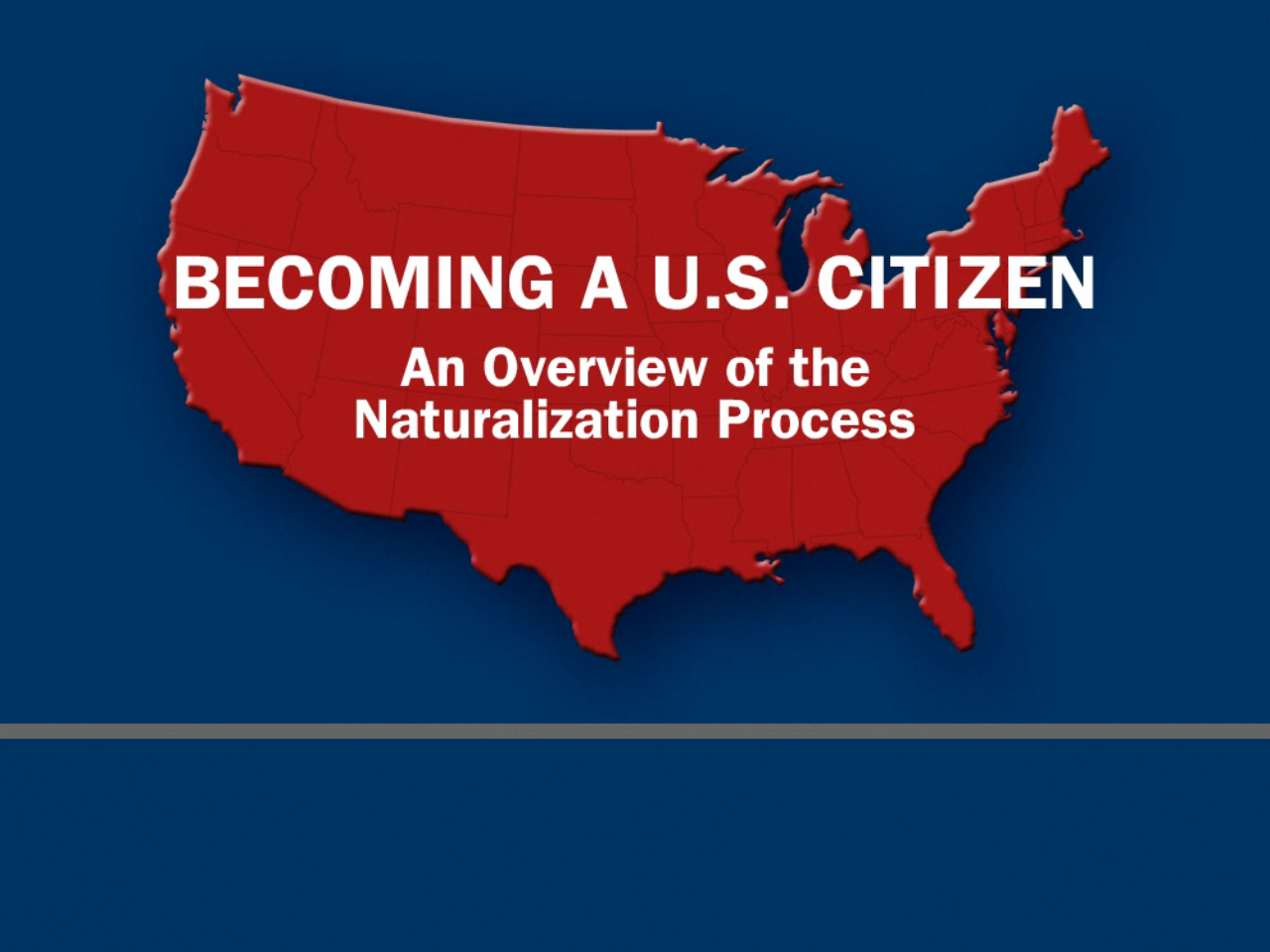 You must maintain continuous residence in the U.S.
Continuous residence means that you actually have lived in the US
As a permanent resident without going on a long trip outside of the US
You must not go on a trip that lasts longer than six months.
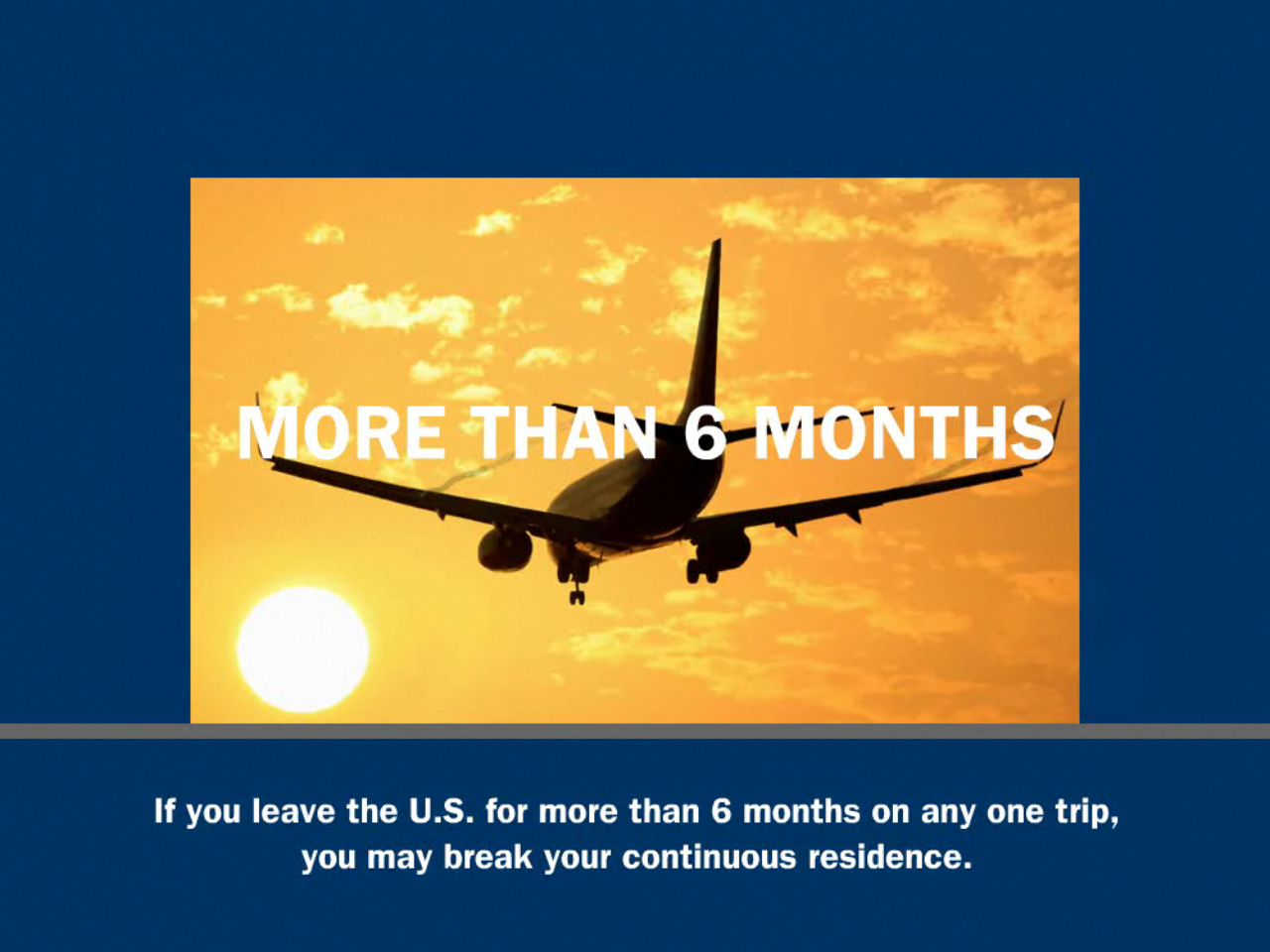 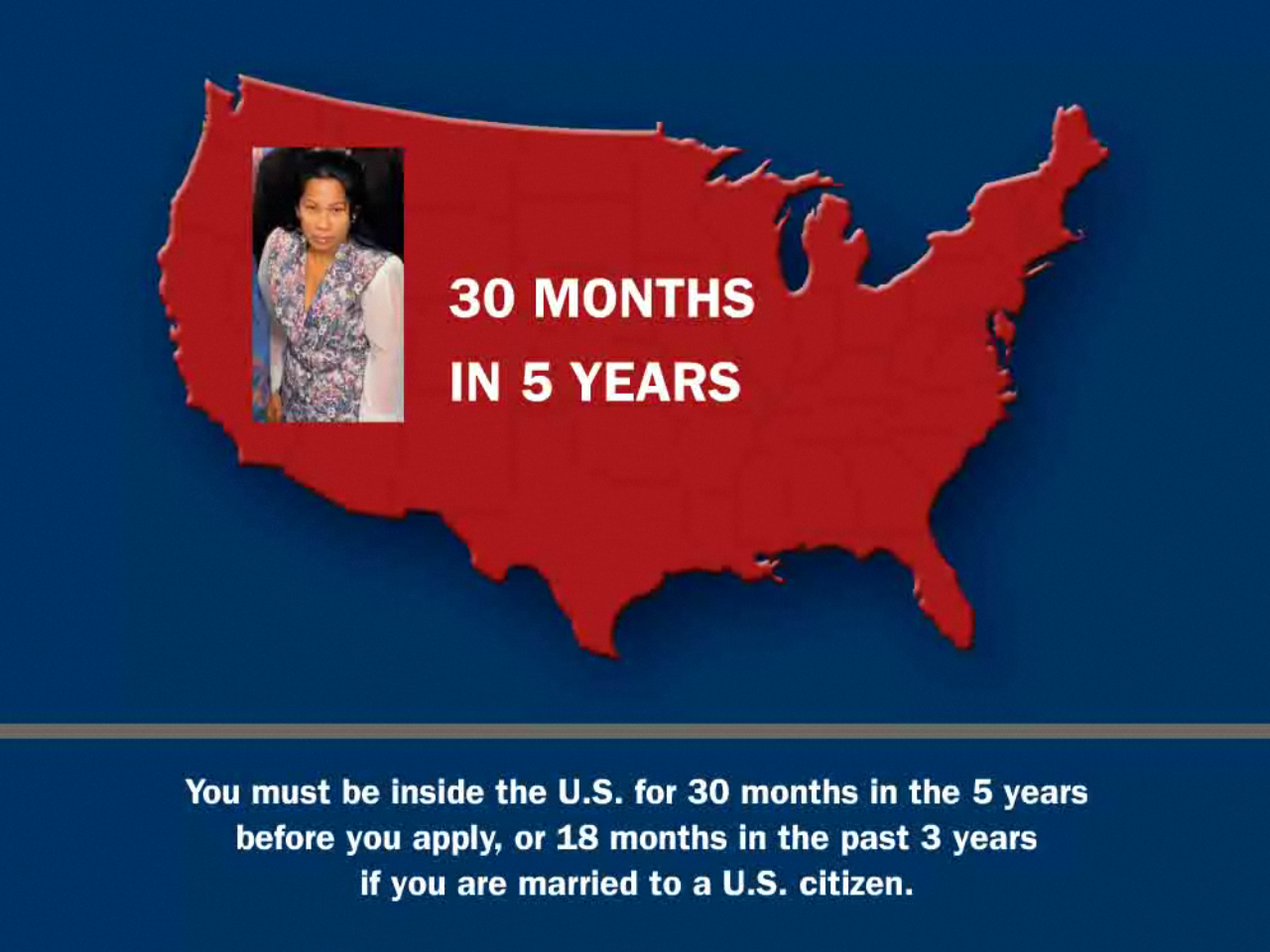 Maintain Physical Presence in the U.S.
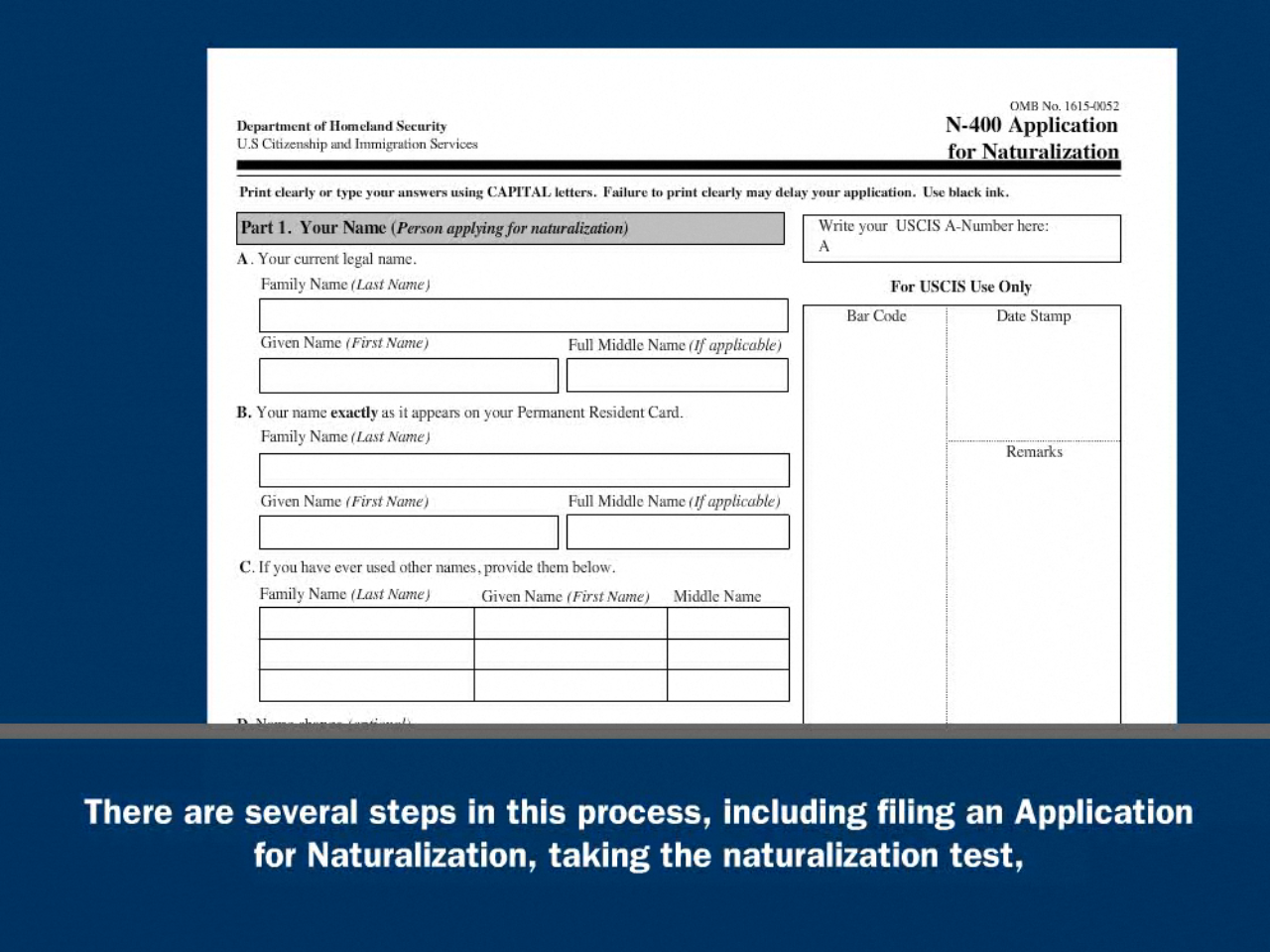 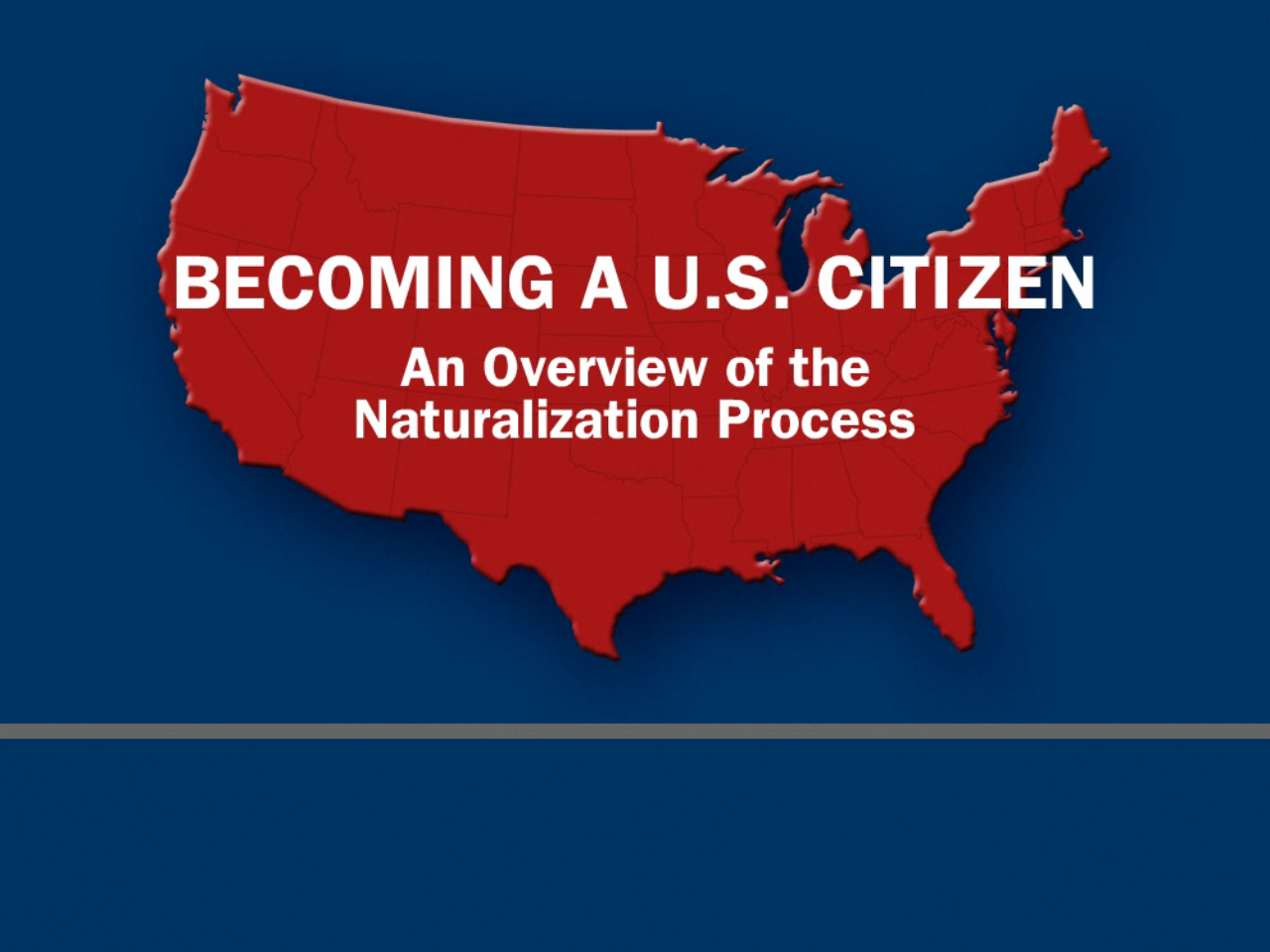 You must file an application for naturalization
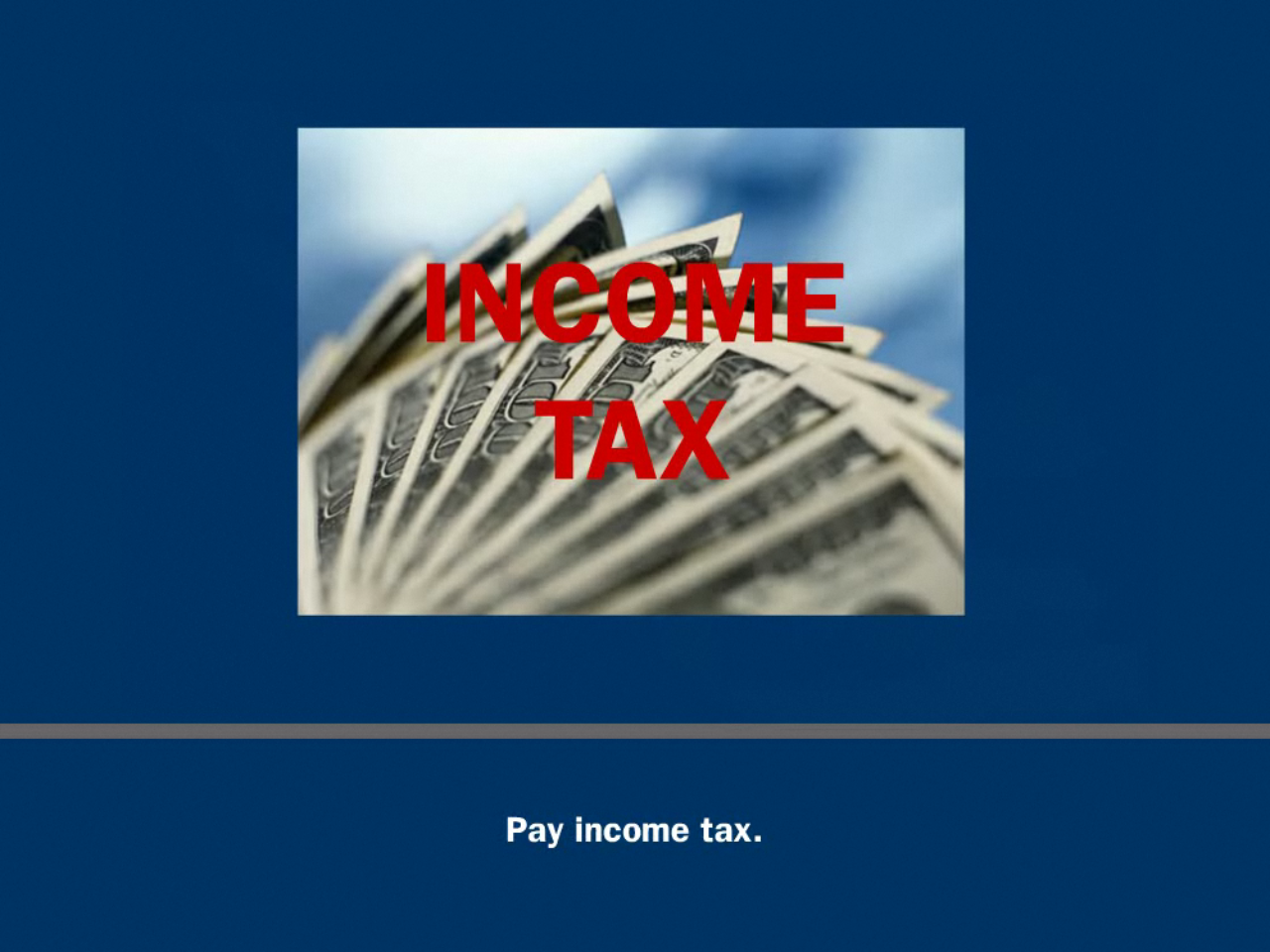 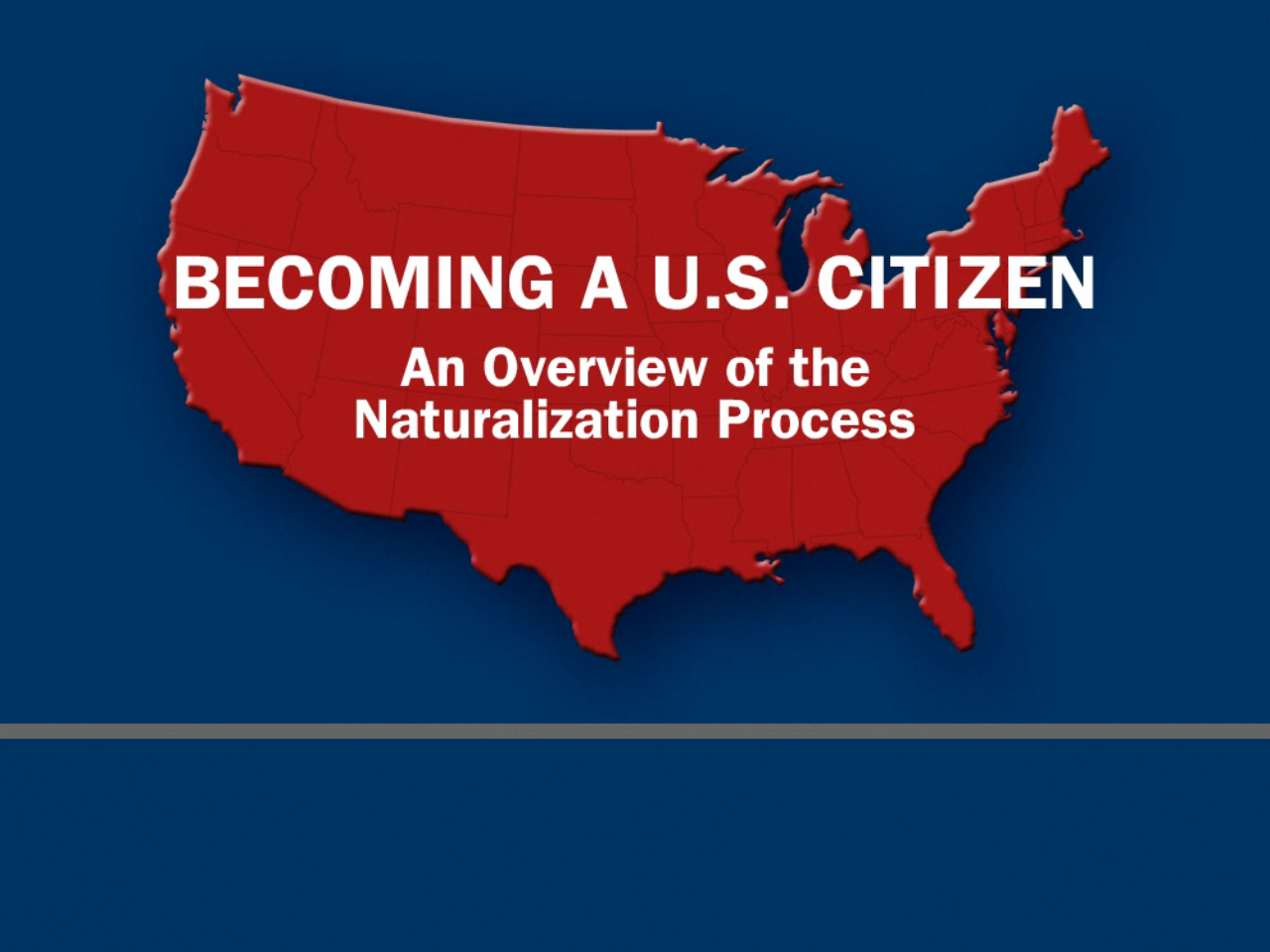 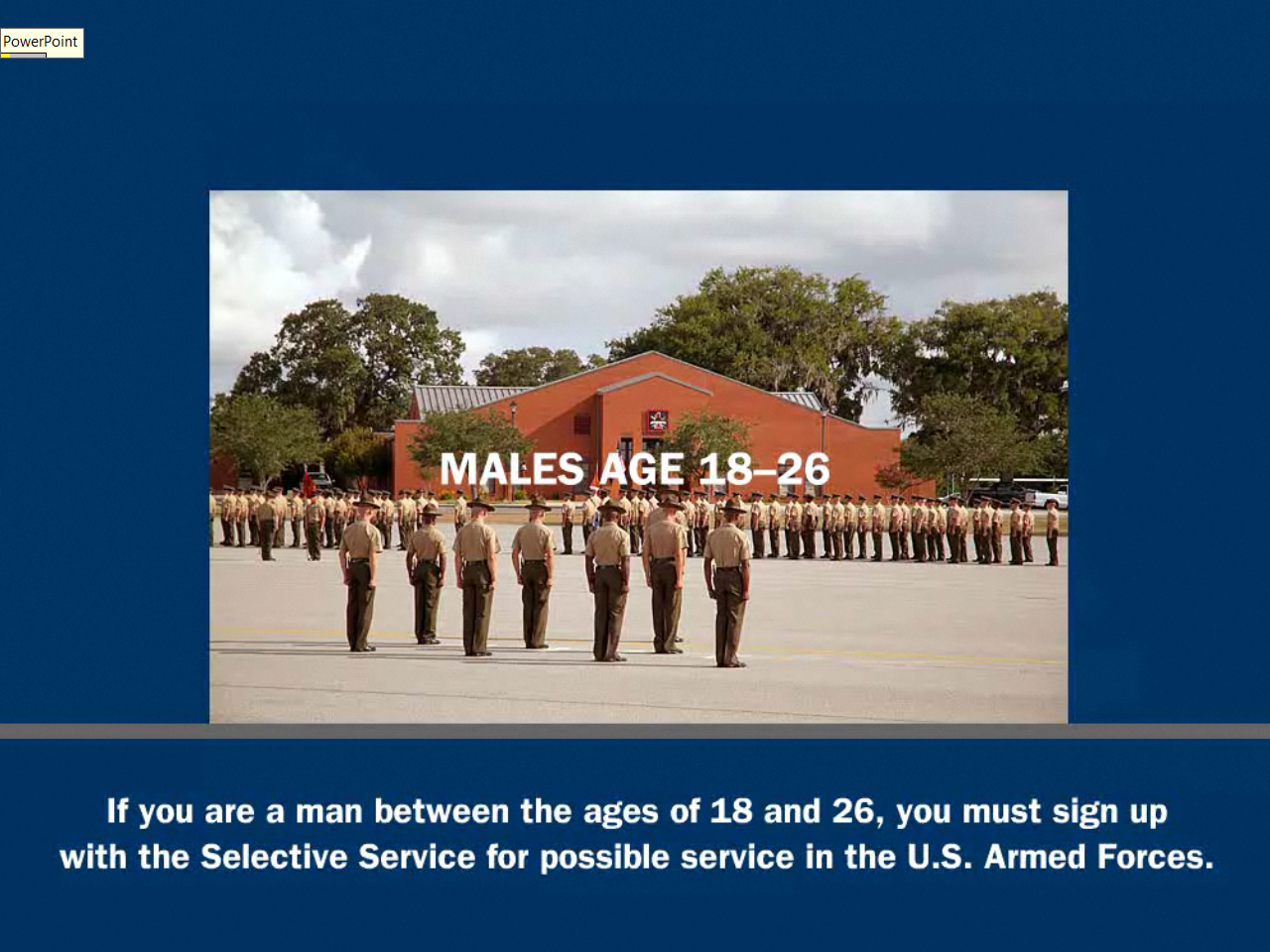 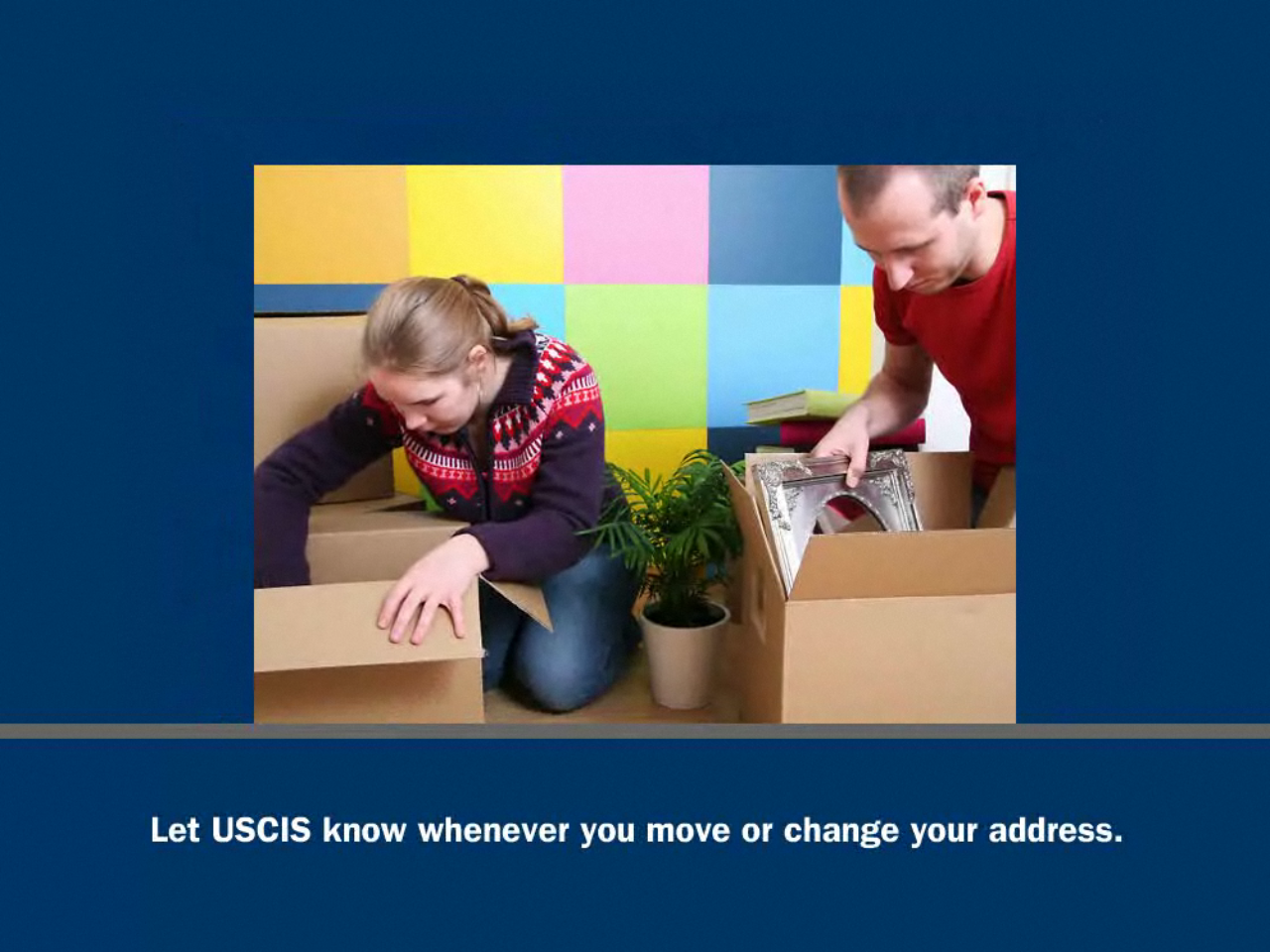 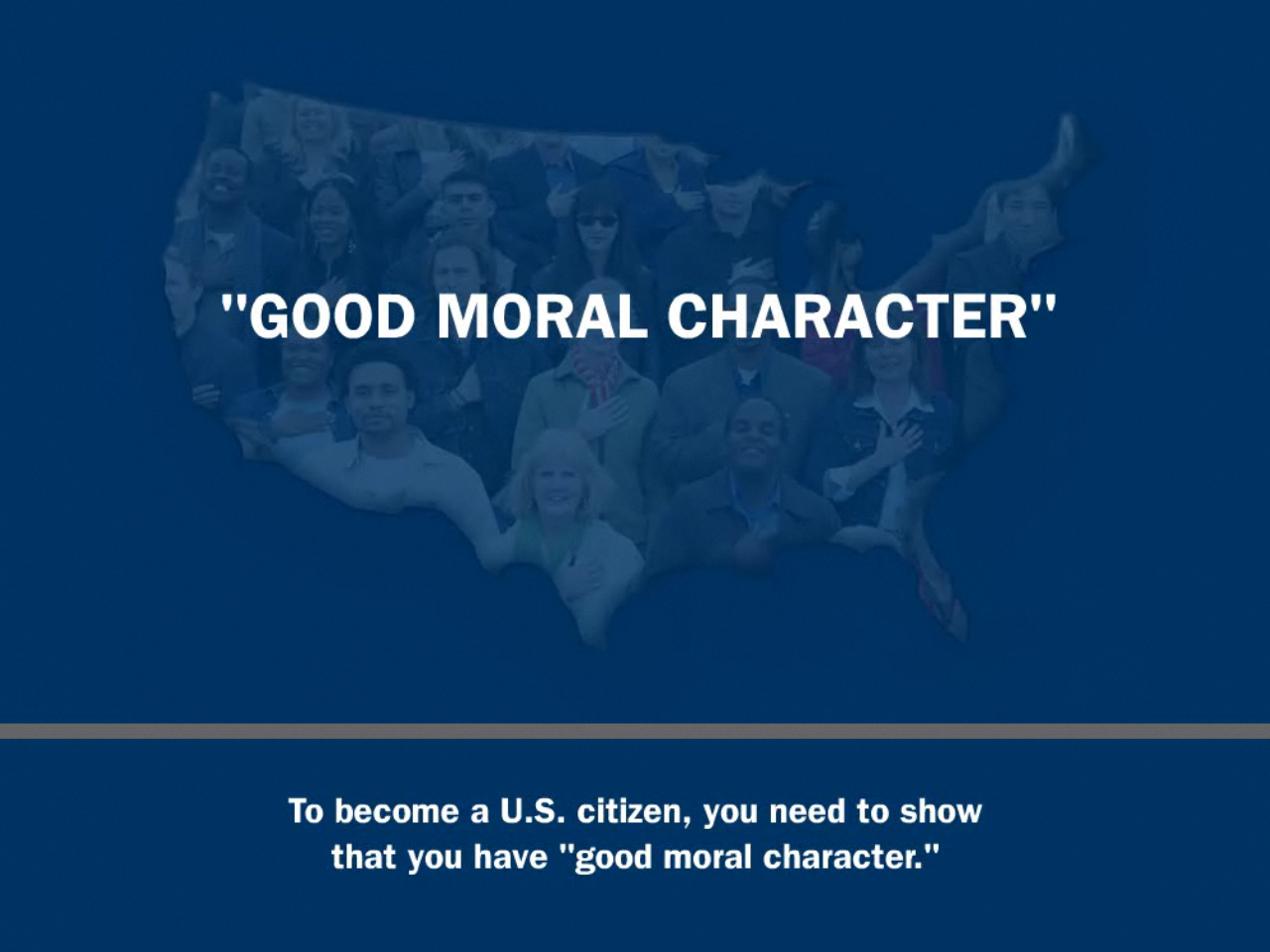 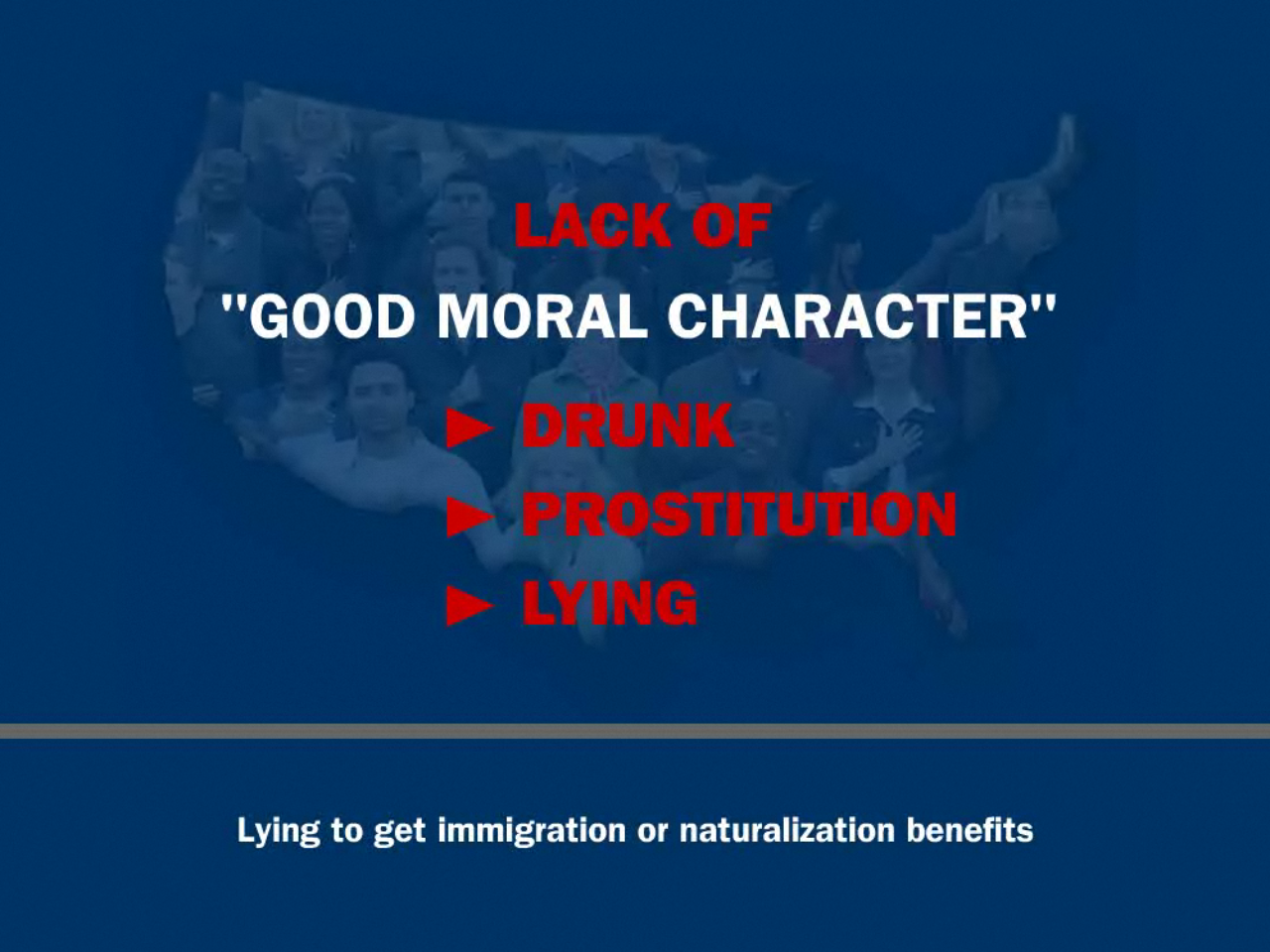 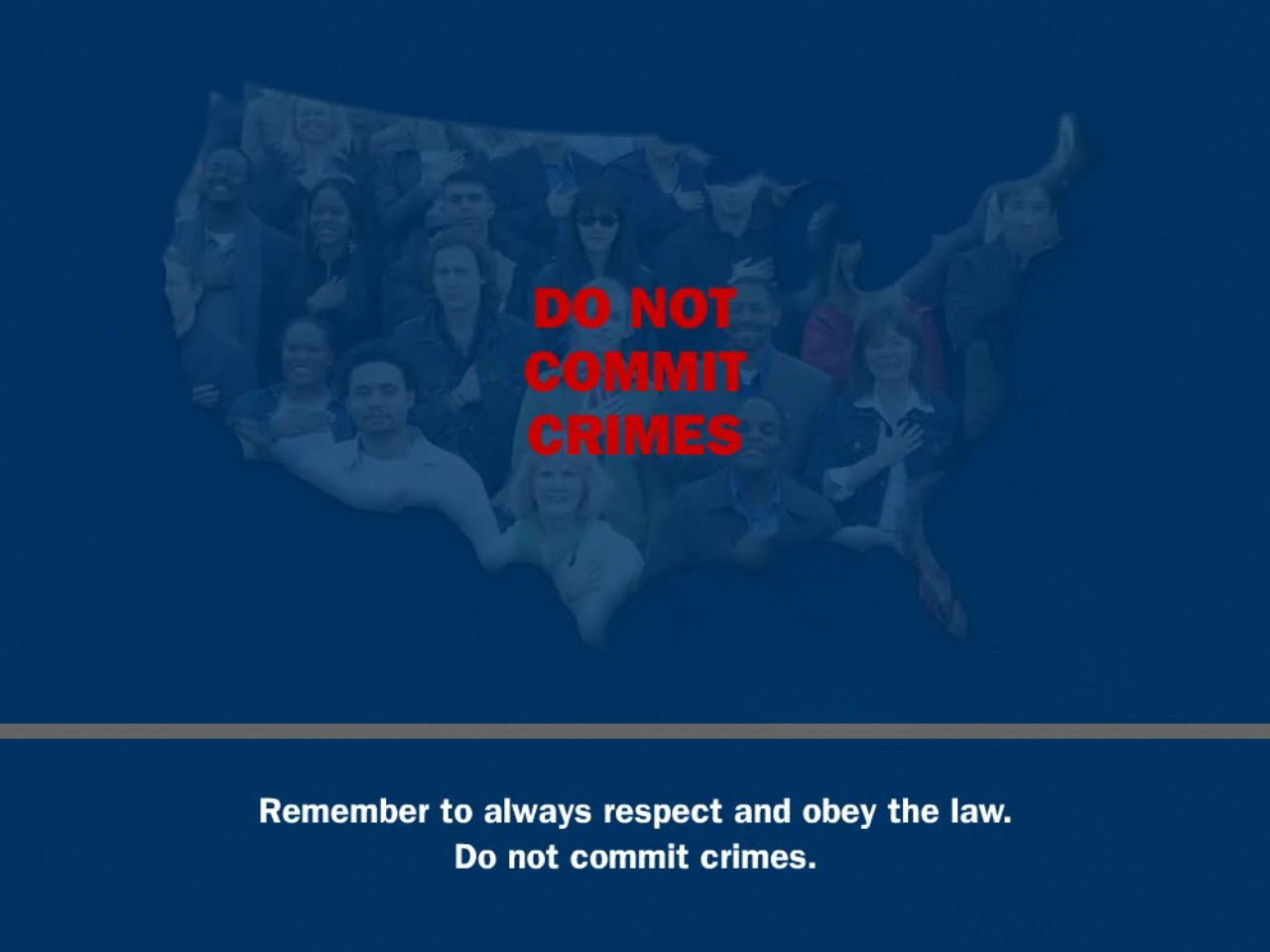 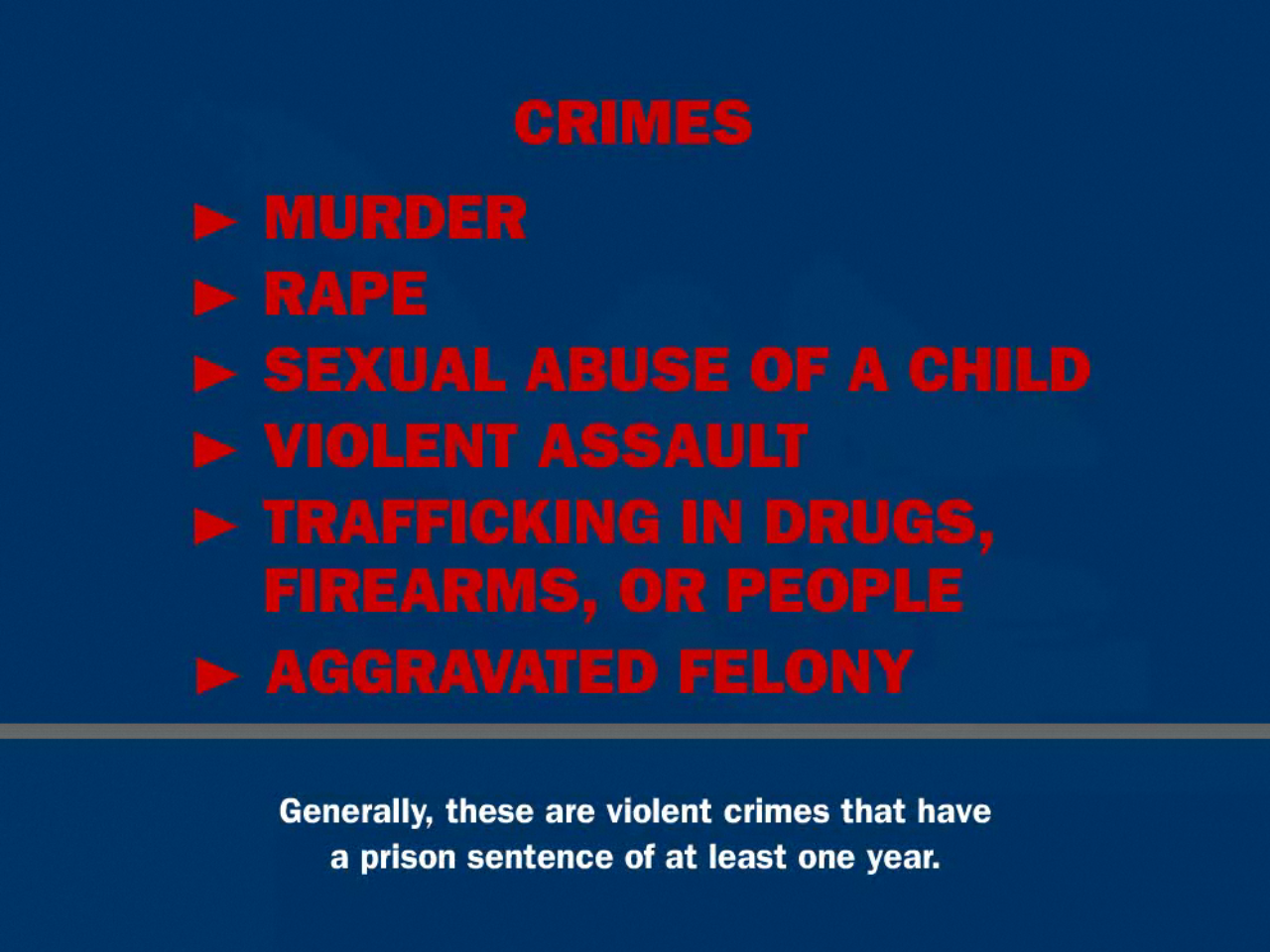 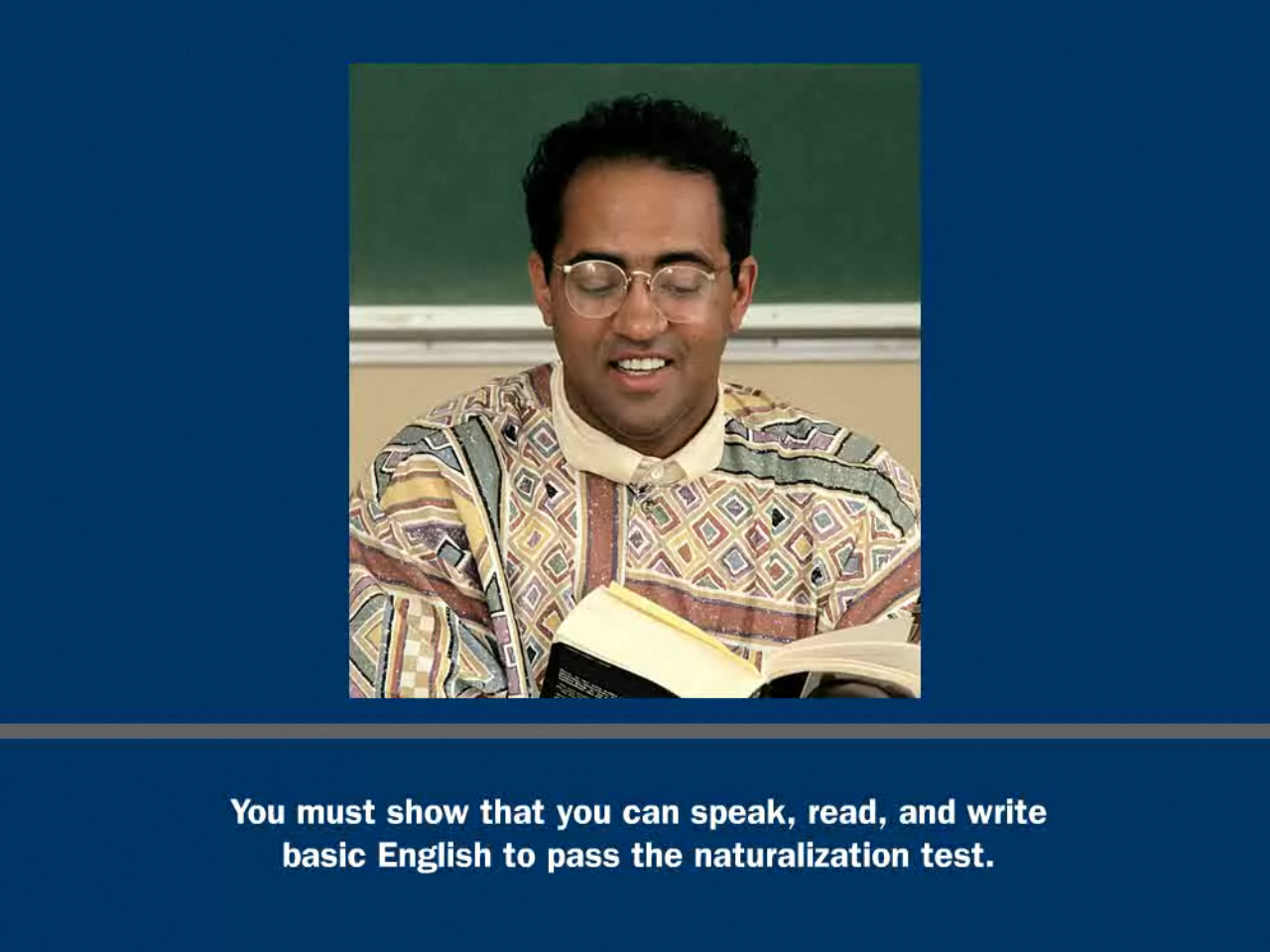 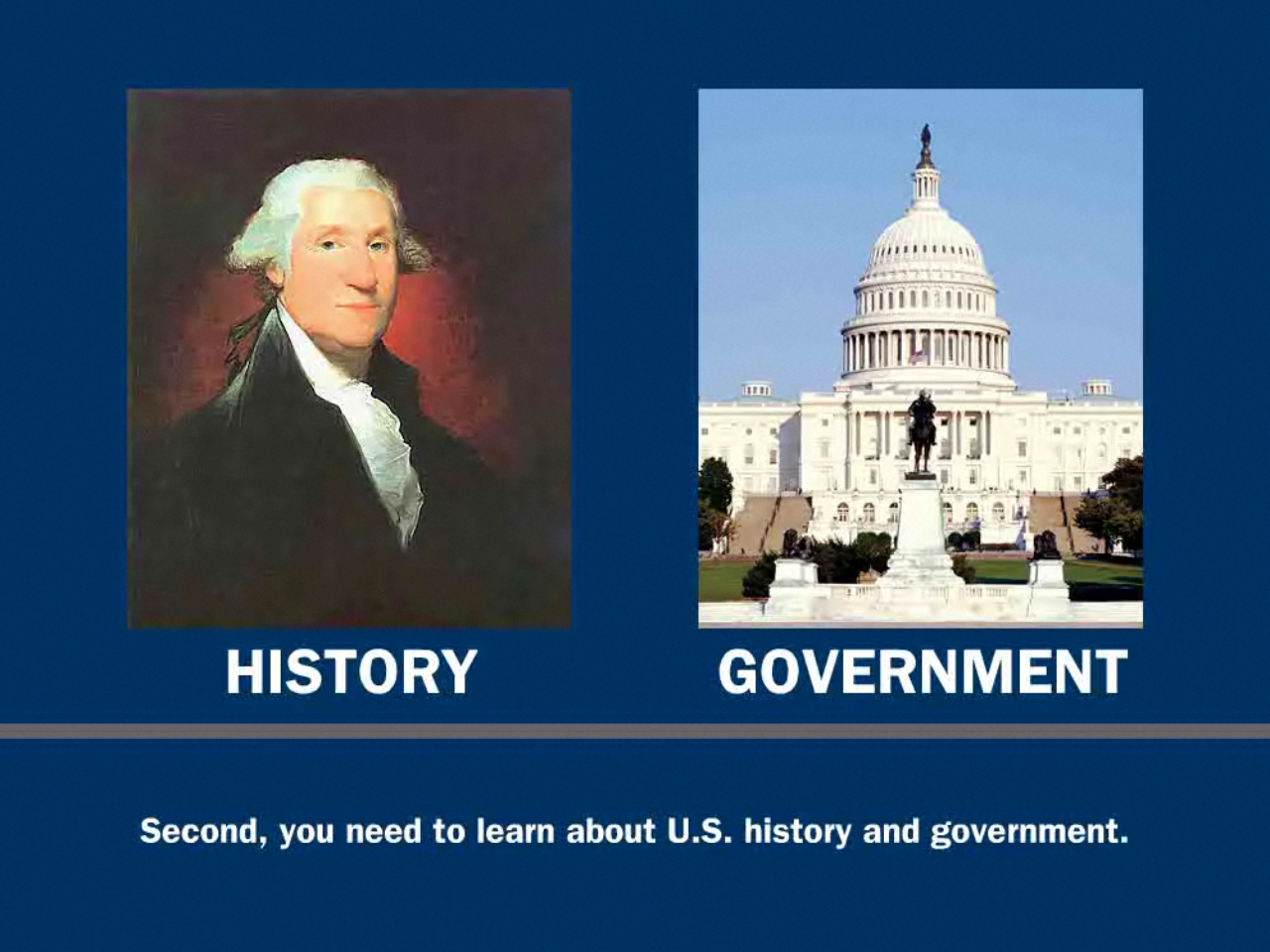 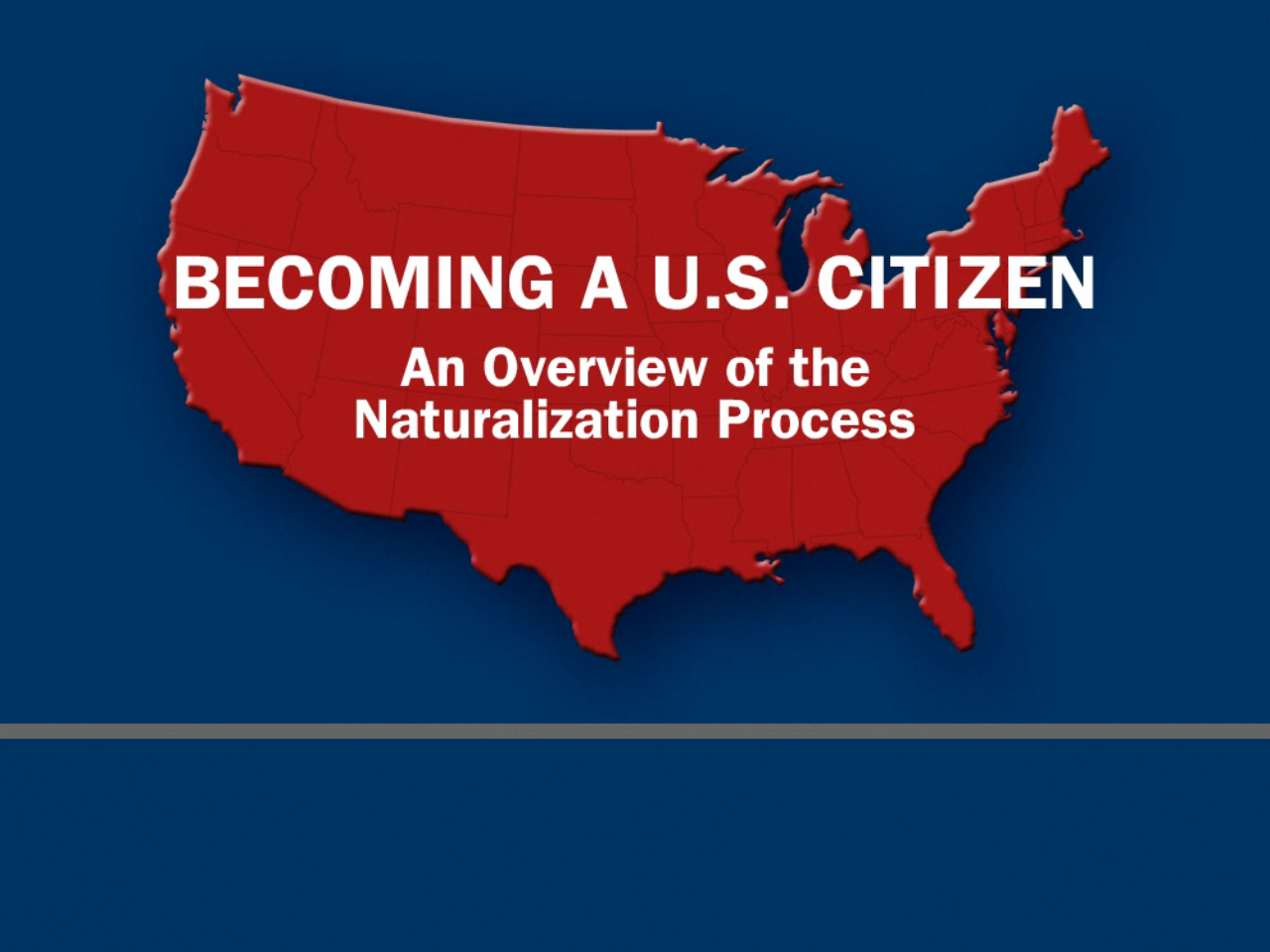 You must have a basic understanding of
 U.S. history and government (civics).
Becoming a U.S. Citizen: An Overview of the Naturalization Process
http://www.hplct.org/tap/Citizenship/ApplyForCitizenship.shtml
A Promise of Freedom (English captions)
http://www.hplct.org/tap/Citizenship/E-Learning.shtml